Liturgie de l’Accueil: chant d’entrée
Voici celui qui vient au Nom du Seigneur.
Acclamons notre Roi, Hosanna ! (bis)

Portes, levez vos frontons.
Levez-vous, portes éternelles.
Qu´il entre le Roi de gloire.

Honneur et gloire à ton Nom
Roi des rois, Seigneur des puissances
Jésus, que ton règne vienne.
Liturgie de l’Accueil: chant d’entrée
Voici celui qui vient au Nom du Seigneur.
Acclamons notre Roi, Hosanna ! (bis)

Venez, rameaux à la main.
Célébrez le Dieu qui vous sauve :
Aujourd´hui s´ouvre son règne.

Jésus, roi d´humilité,
Souviens-toi de nous dans ton règne,
Accueille-nous dans ta gloire!
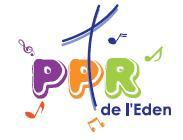